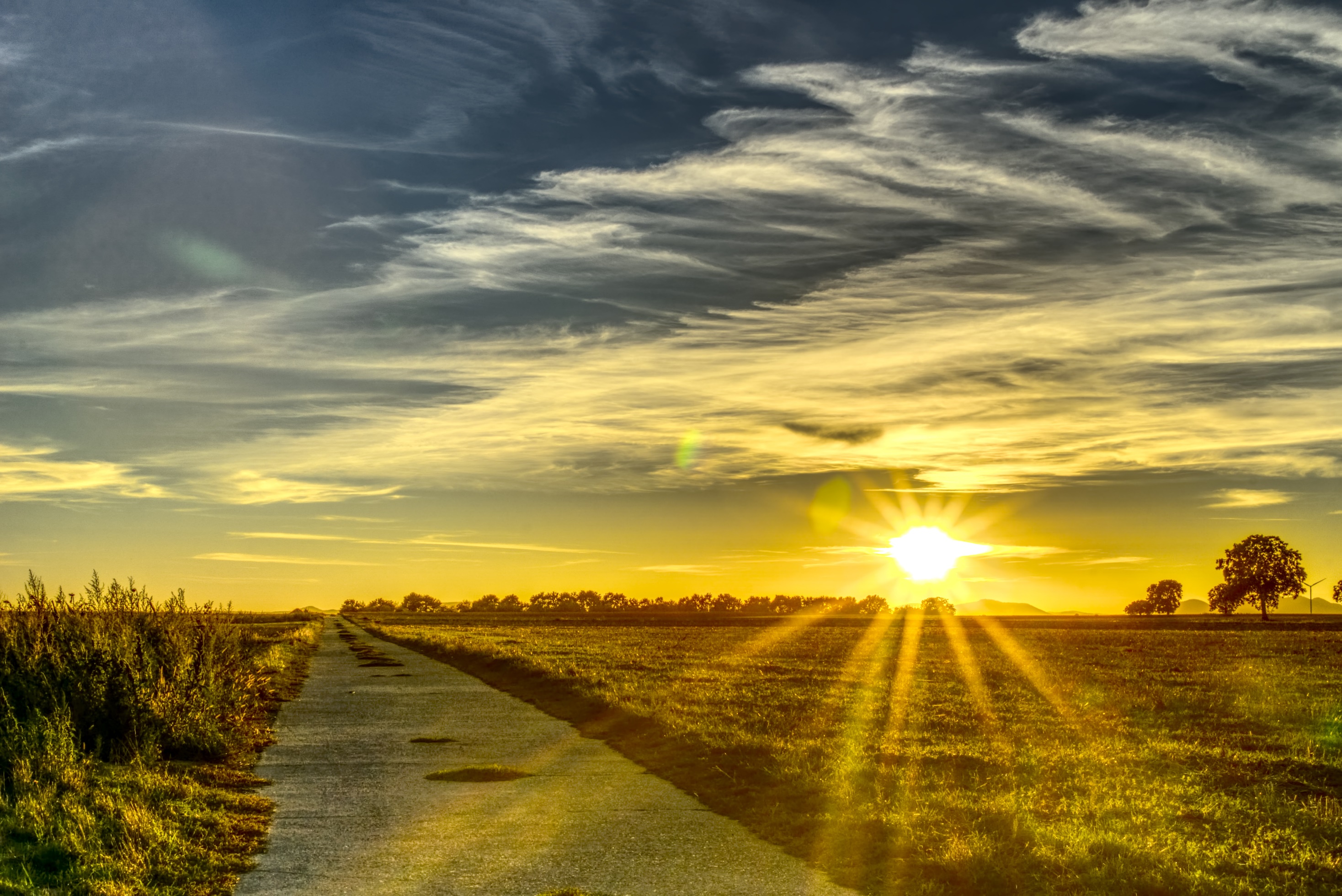 EG+ 59 May the blessing of God
May the blessing of God go before you.
May her grace and peace abound. 
May her spirit live within you. 
May her love wrap you round. 
May her blessing remain with you always. 
May you walk on holy ground.